Sam’s Hat
© COPYRIGHT 2024 by Roxie Sporleder 
Permission is granted to add, delete, or resize the pictures on the following slides. 
Published by TeachingBasicsBattle Ground, Washington 98604E-mail: teachingbasics@mcn.net
Photographs are from www.freepik.com as a premium user.
Slide 2: Kinds of hats
Slide 3: Kinds of hat and the people that wear them
Slide 4: Difference between hats and caps
Slide 5: Mats and how we use them
Hats
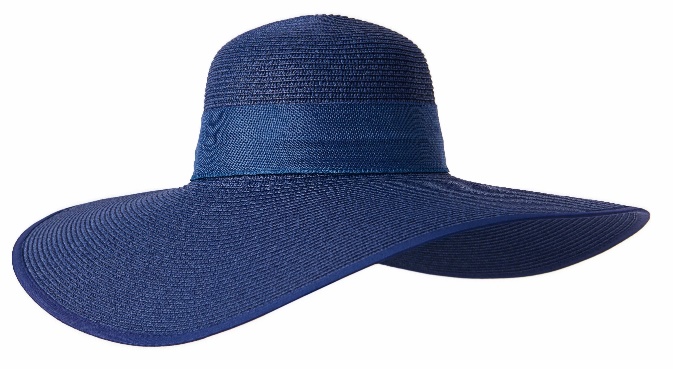 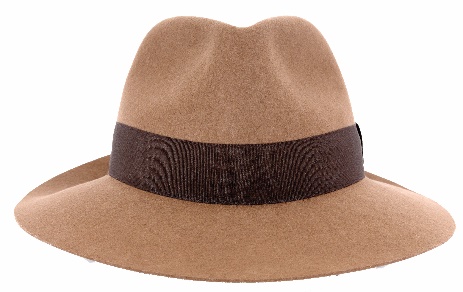 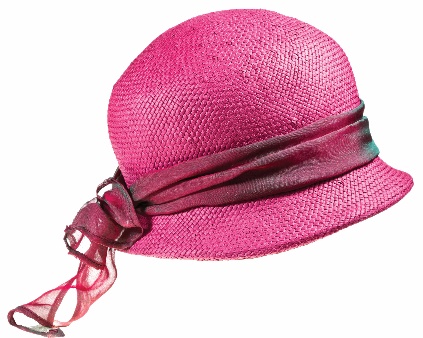 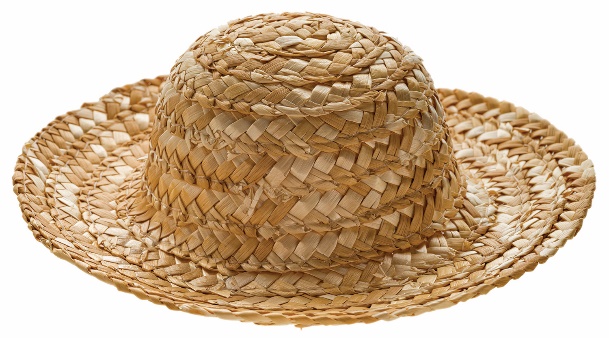 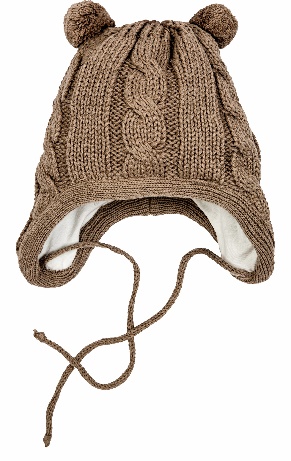 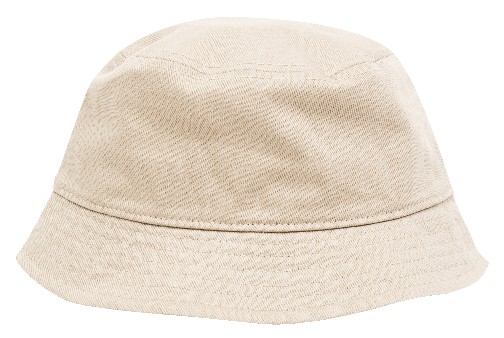 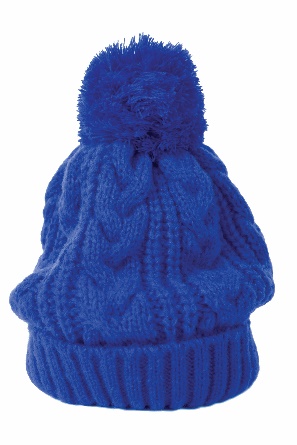 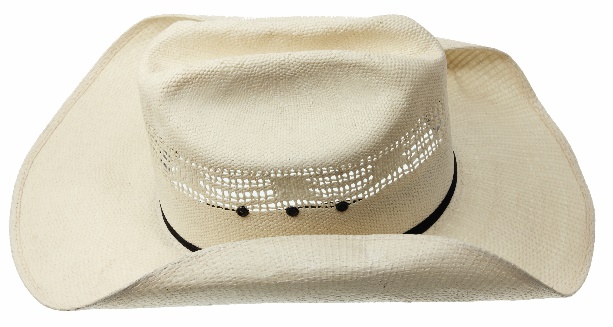 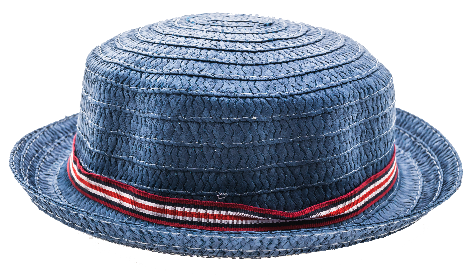 Special Hats
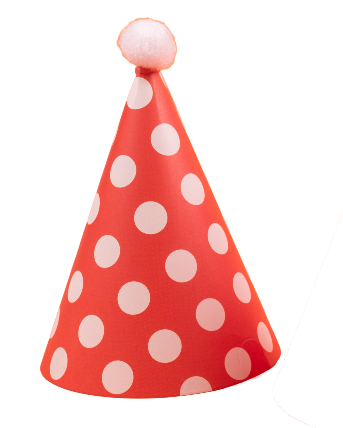 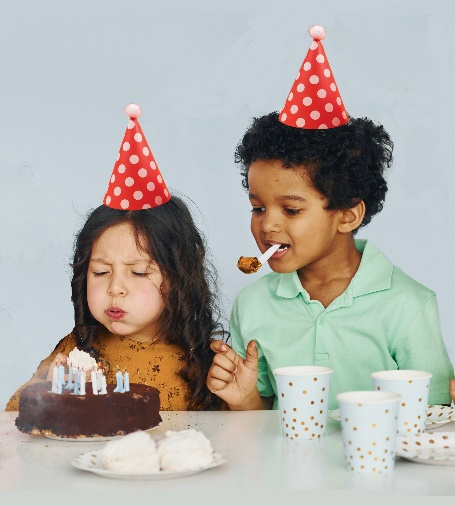 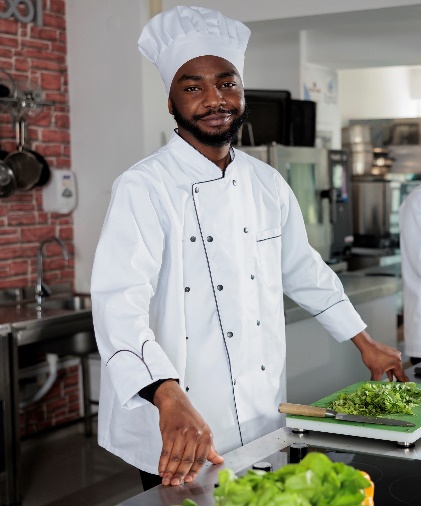 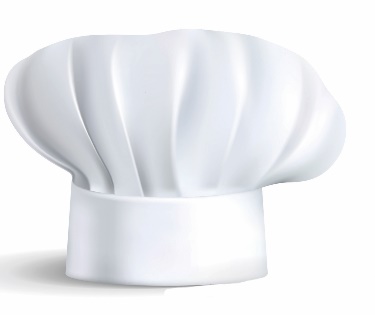 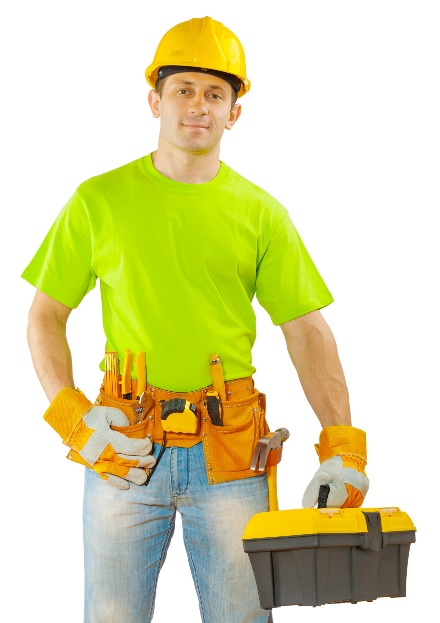 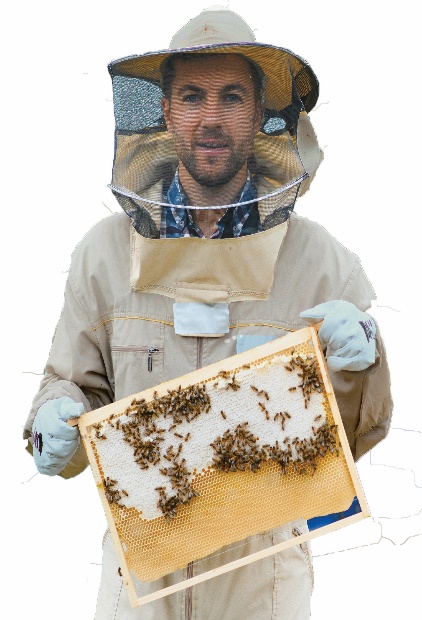 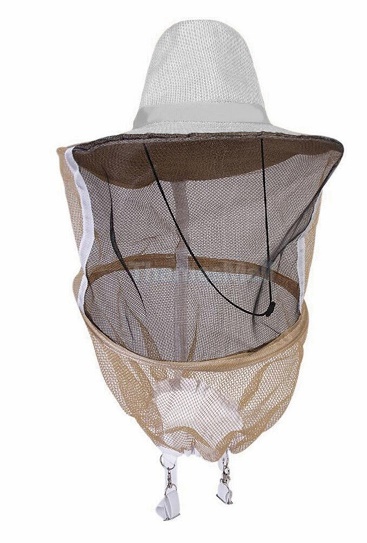 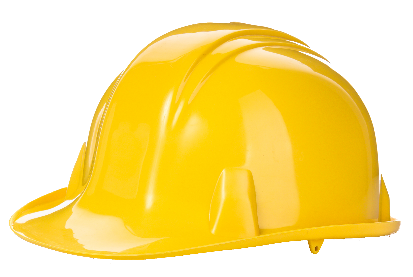 Hats
Caps
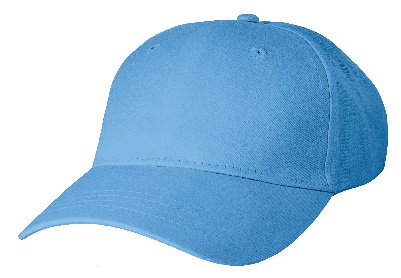 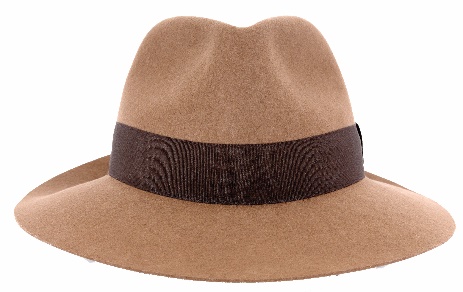 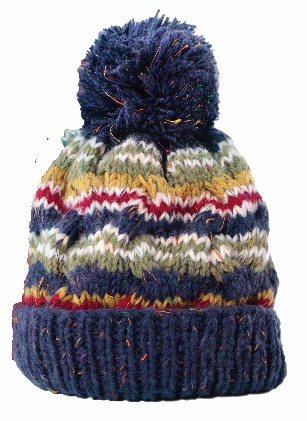 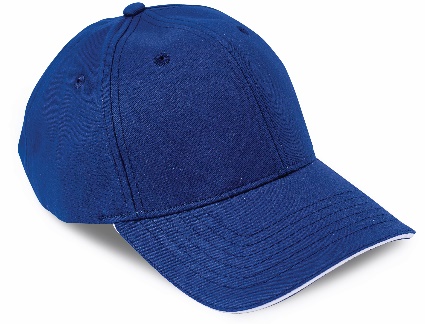 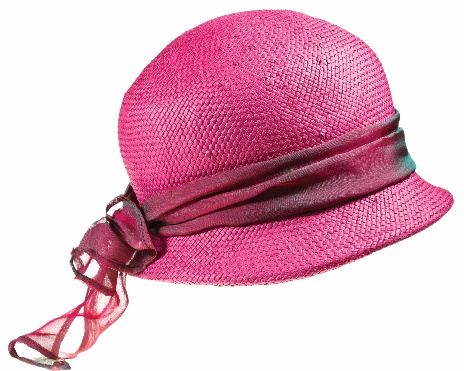 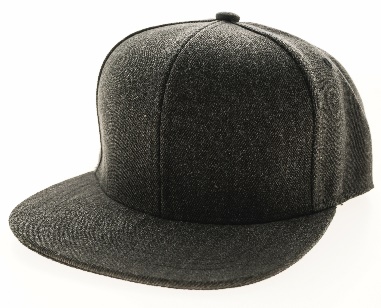 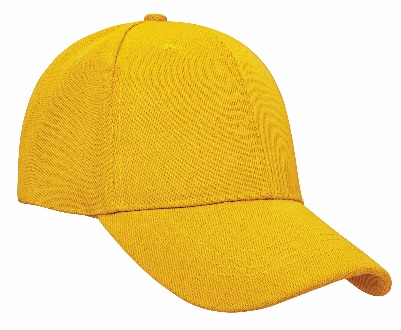 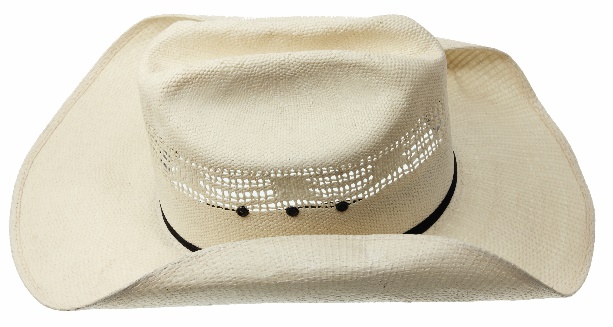 Mats
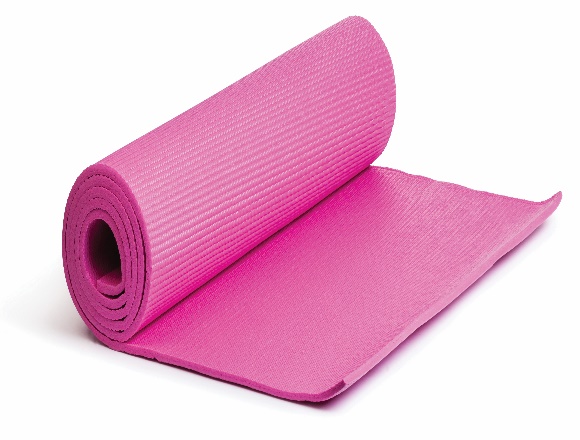 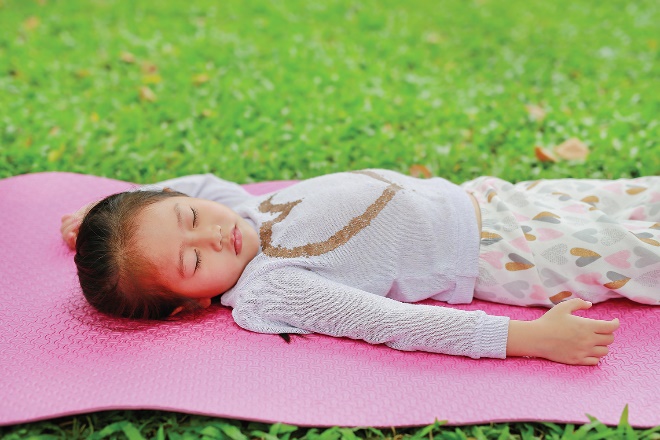 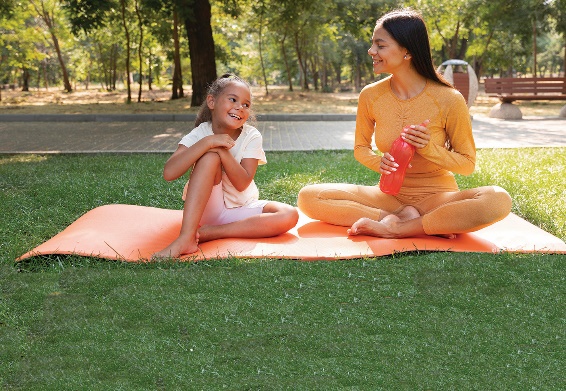 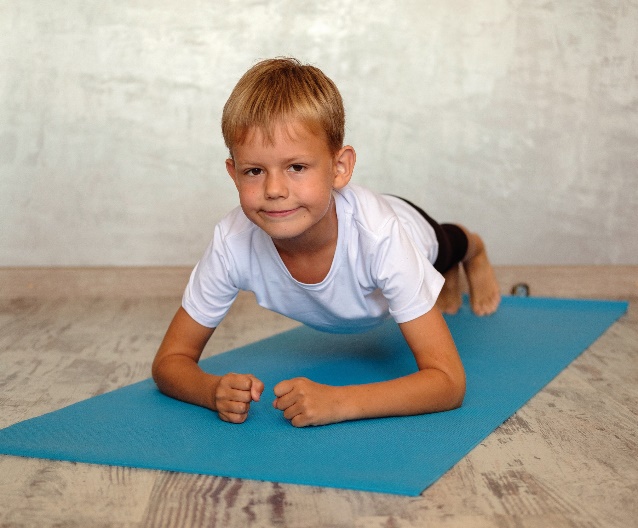 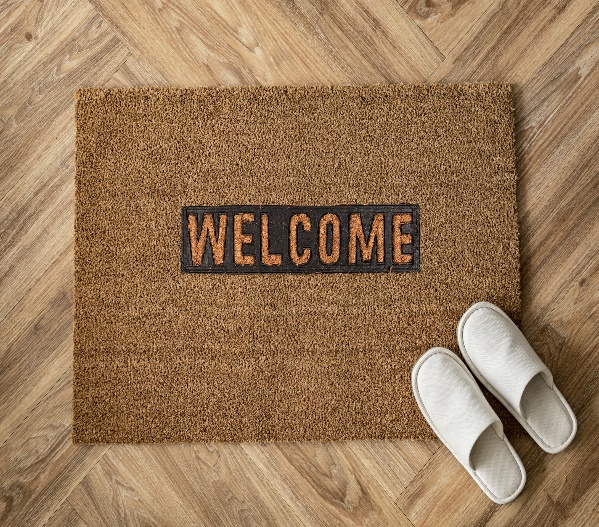 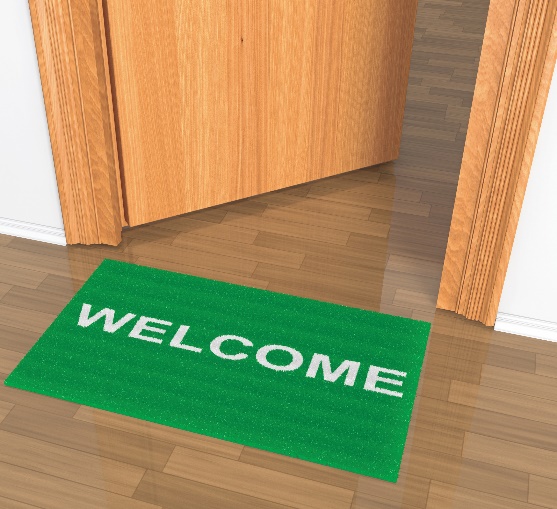